Photos de la constructiondu  porche de l’église
Don de M. & Mme Rouge
Porche de l’église de face
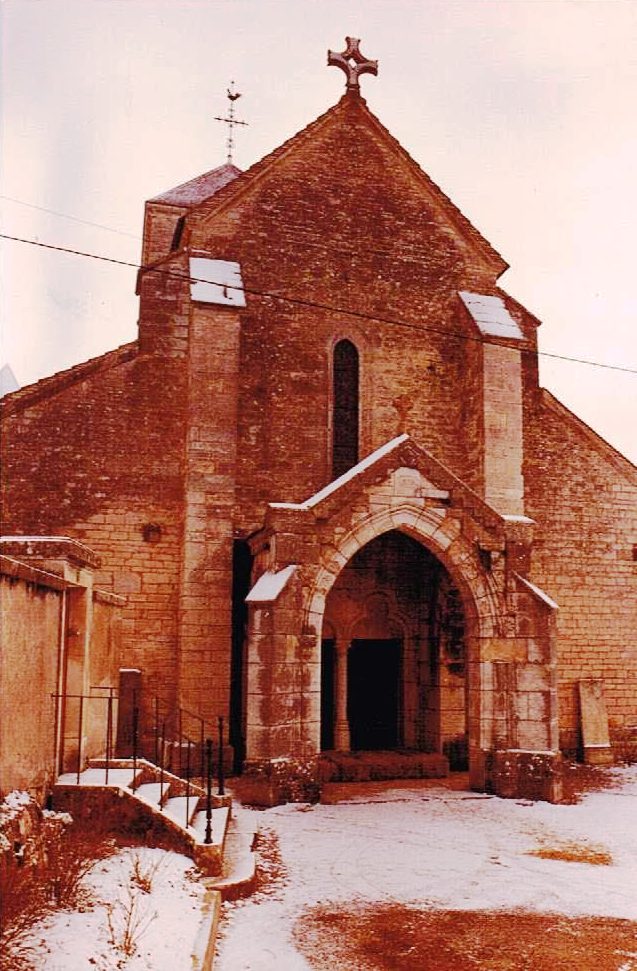 Poteaux du porche
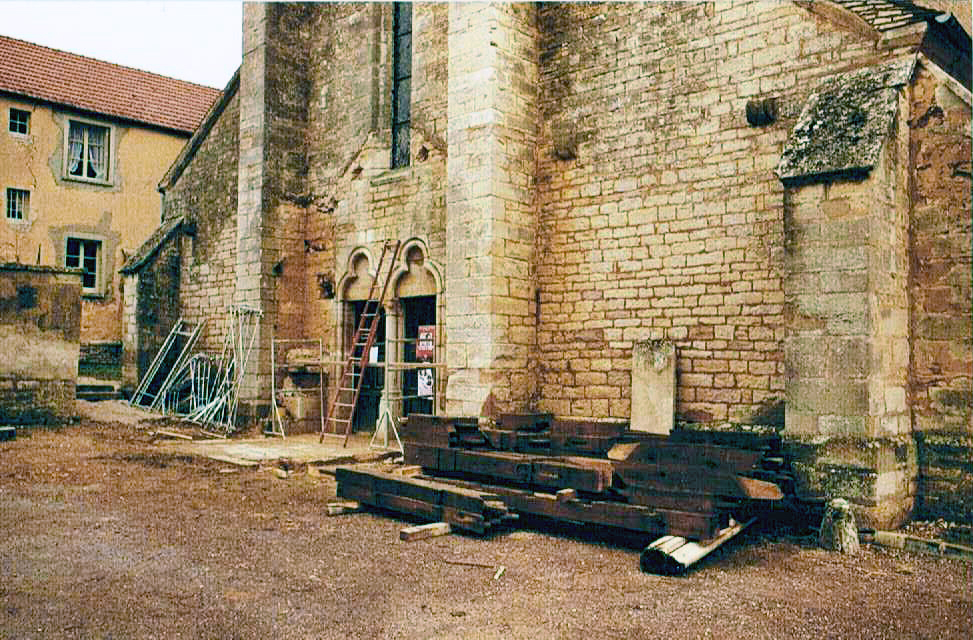 Montage de la charpente du porche
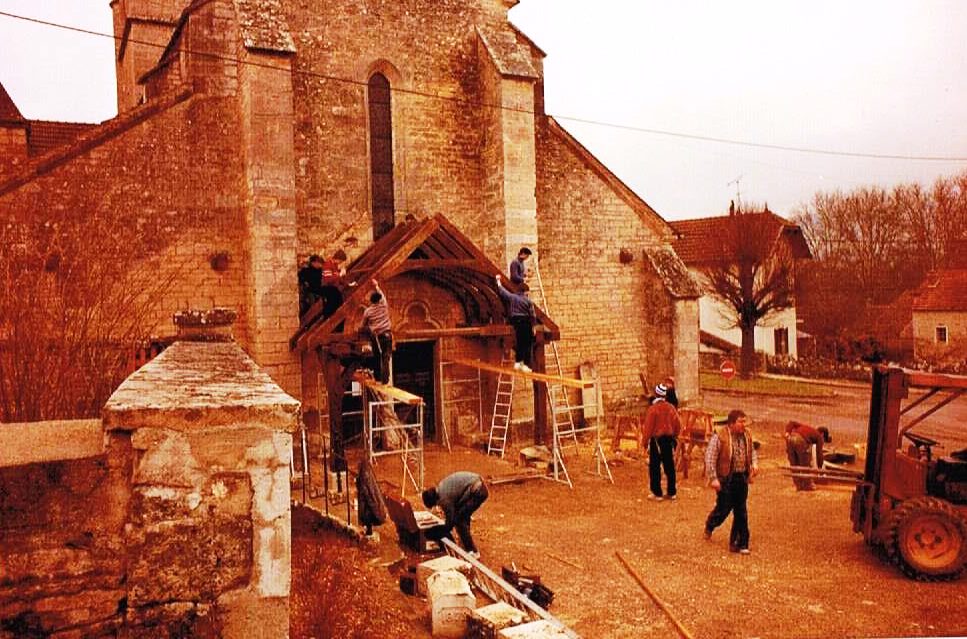 Montage de la charpente (suite)
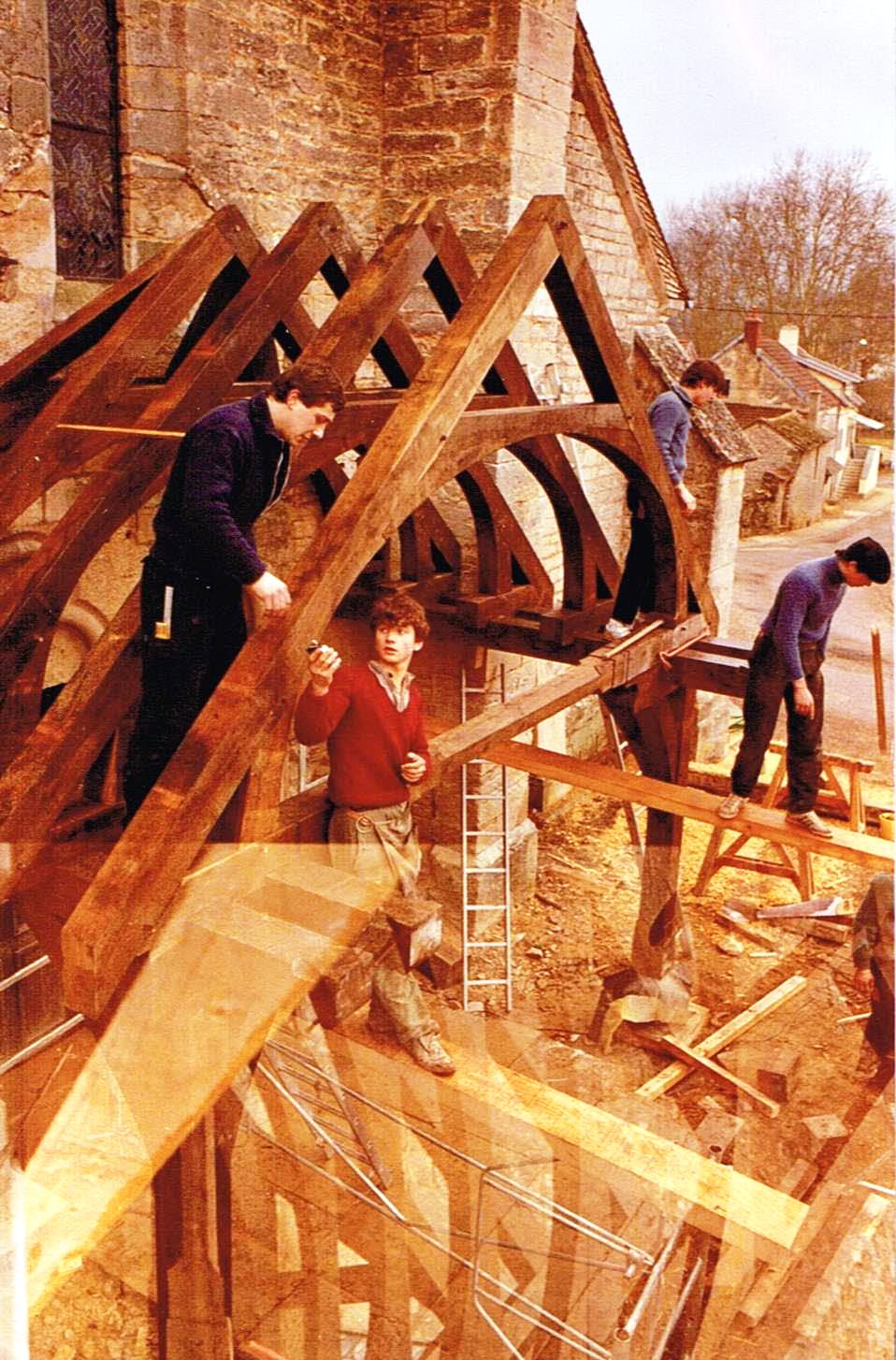 Montage de la charpente (suite)
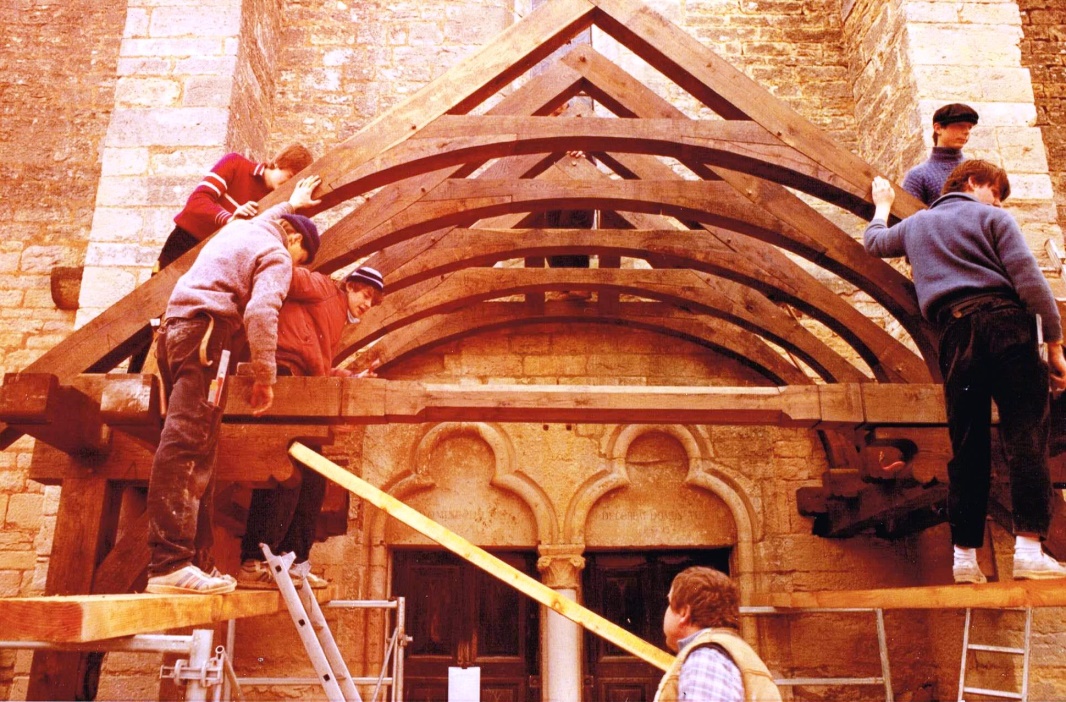 Voligeage du porche de l’église
Voligeage du porche (suite)
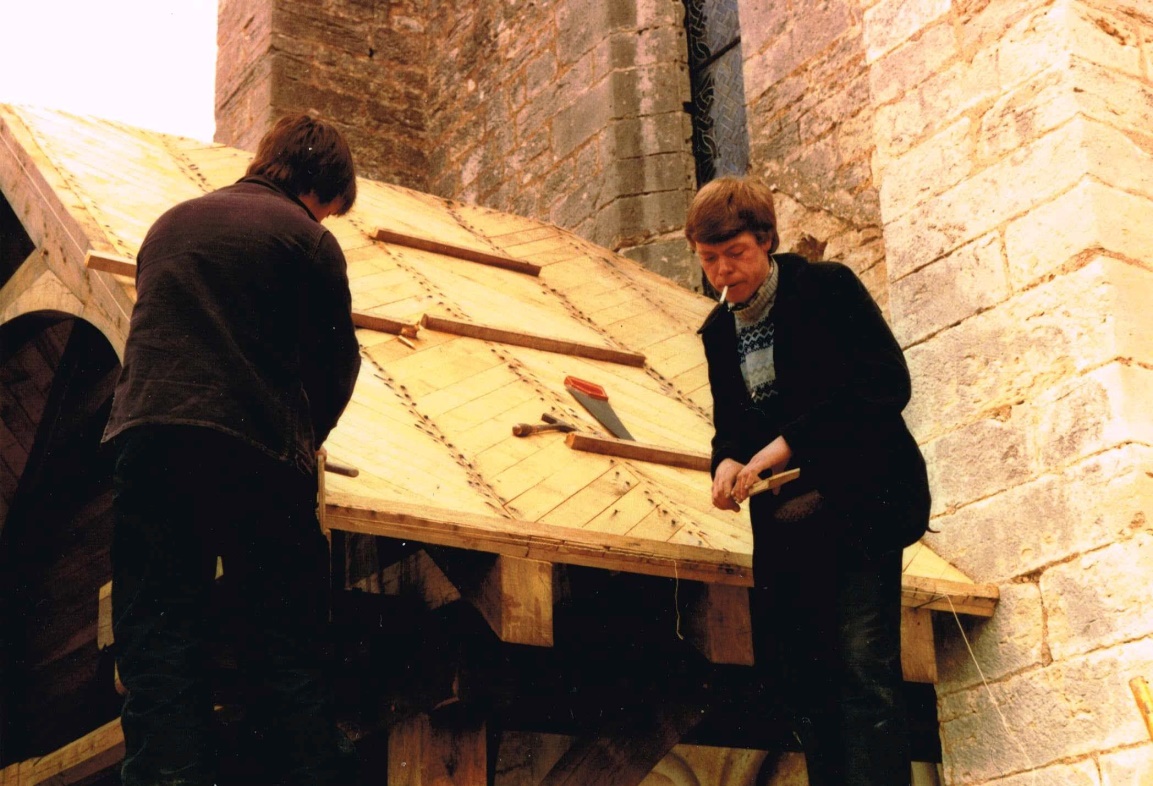 Taille des essentes du porche
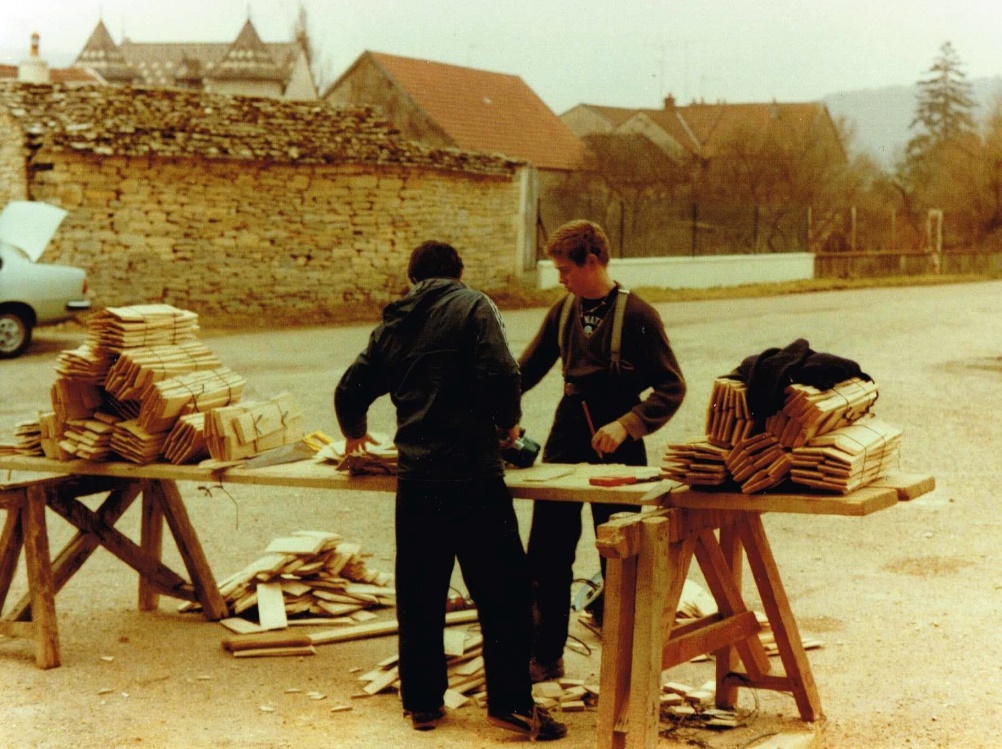 Essentes du porche posées
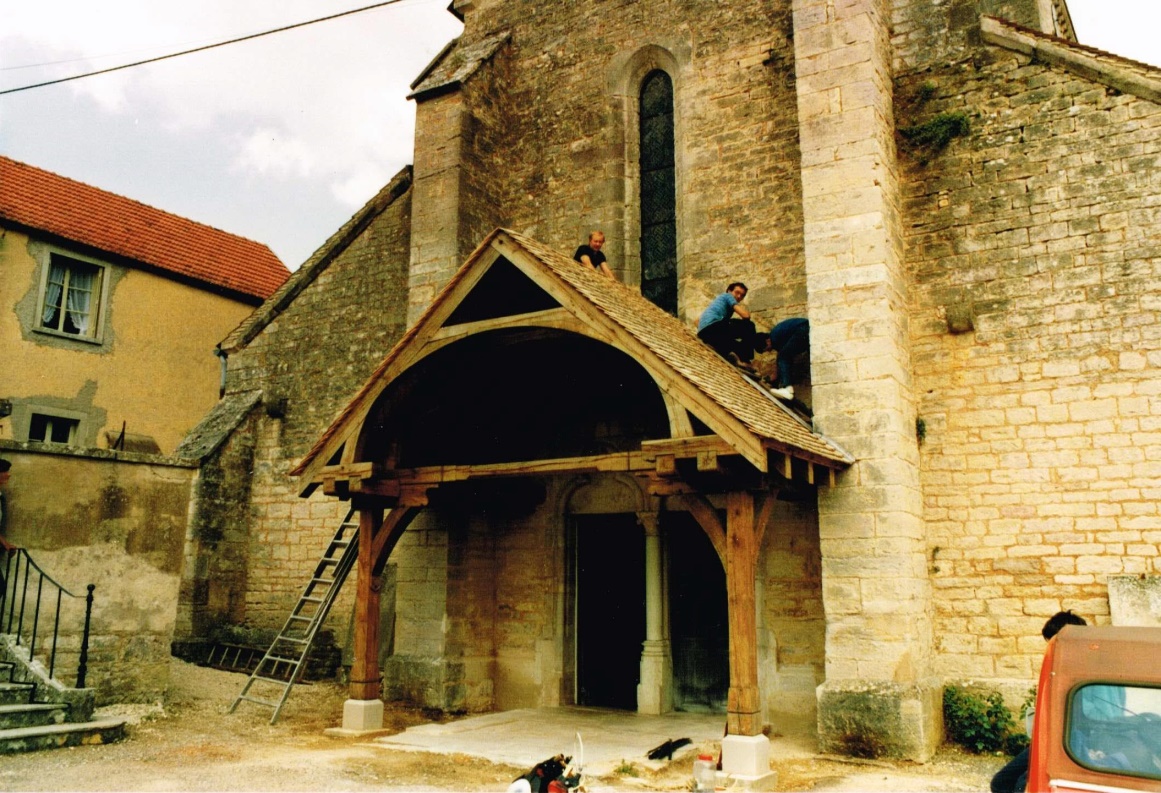 Porche terminé
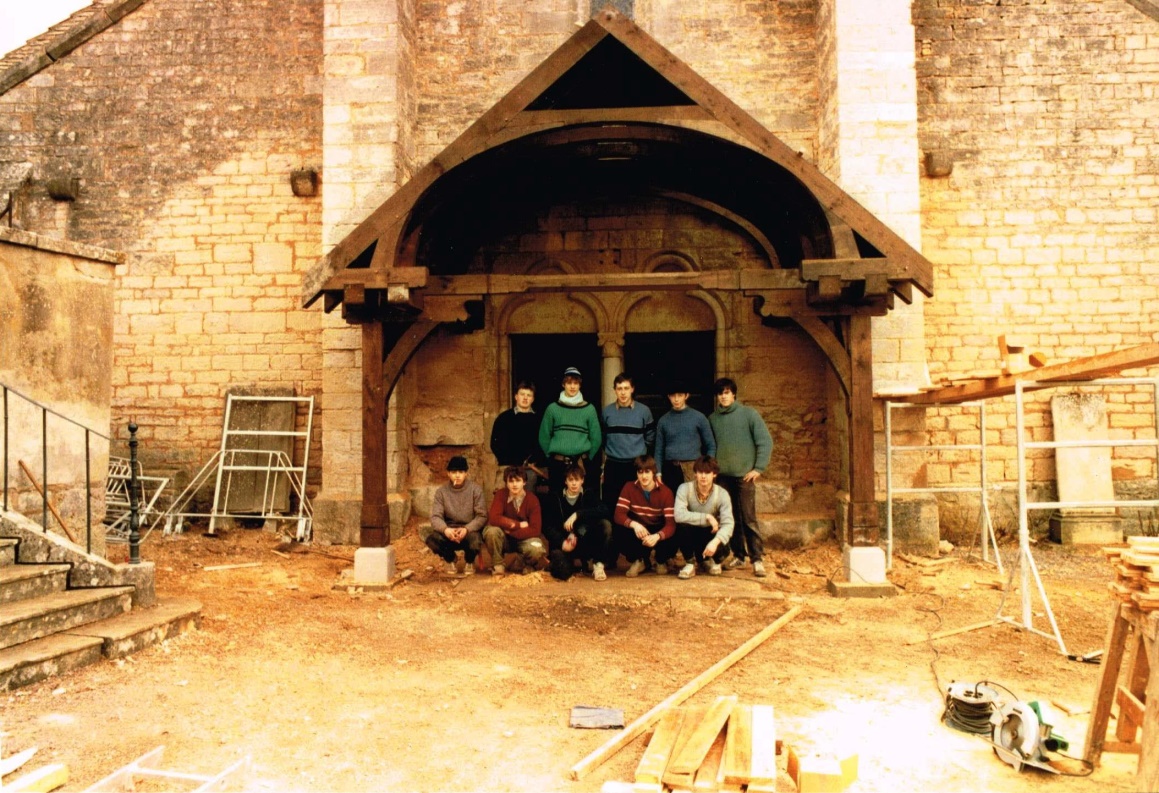 Porche neuf
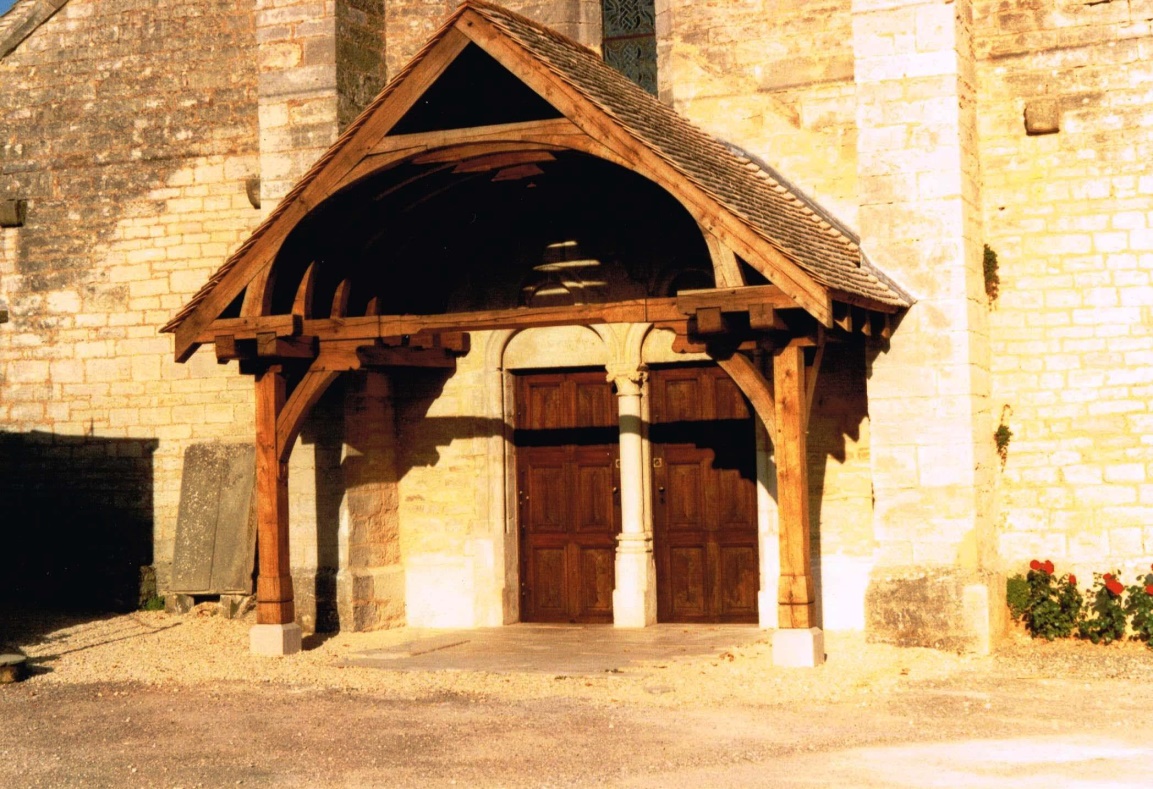